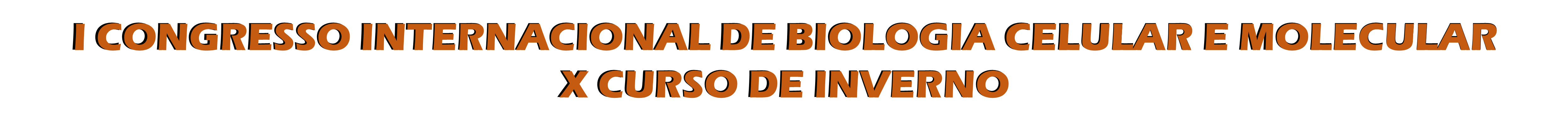 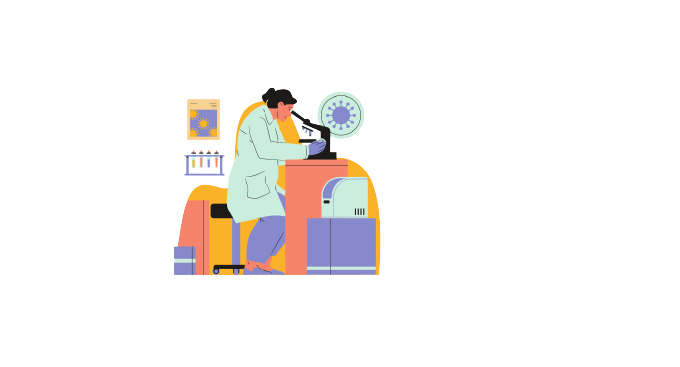 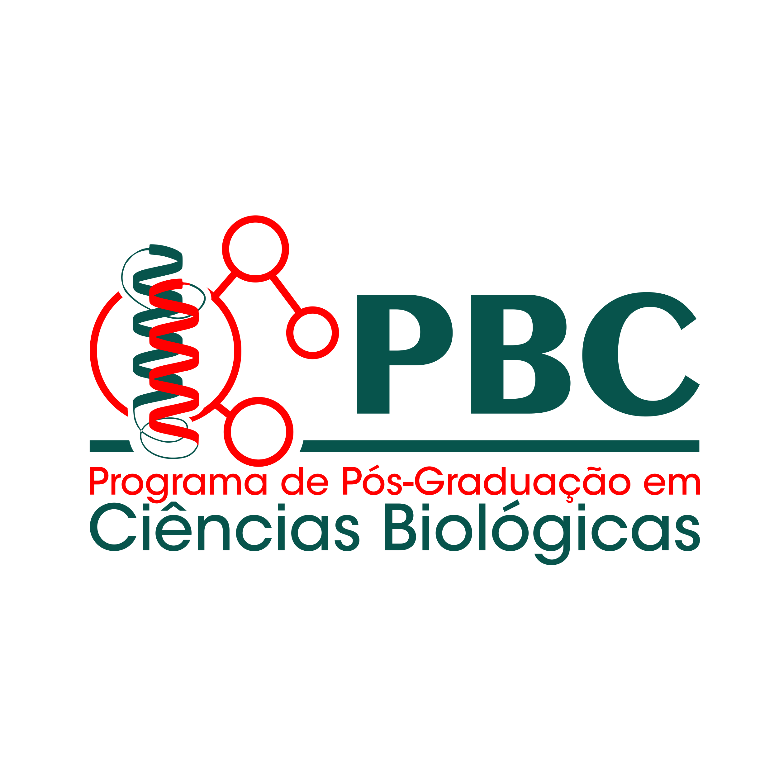 TÍTULO DO RESUMO
Autor1*, Autor2, Autor3...
Instituição de Pesquisa1 , Instituição de pesquisa 2
E-mail para contato*
Introdução
Os conteúdos de cada subitem devem estar em tamanho 40 a 55, justificado, espaçamento simples e sem recuo. 
Os conteúdos de cada subitem devem estar em tamanho 40 a 55, justificado, espaçamento simples e sem recuo.
Objetivos
Metodologia
Conclusões
Resultados
Referências
Agradecimentos